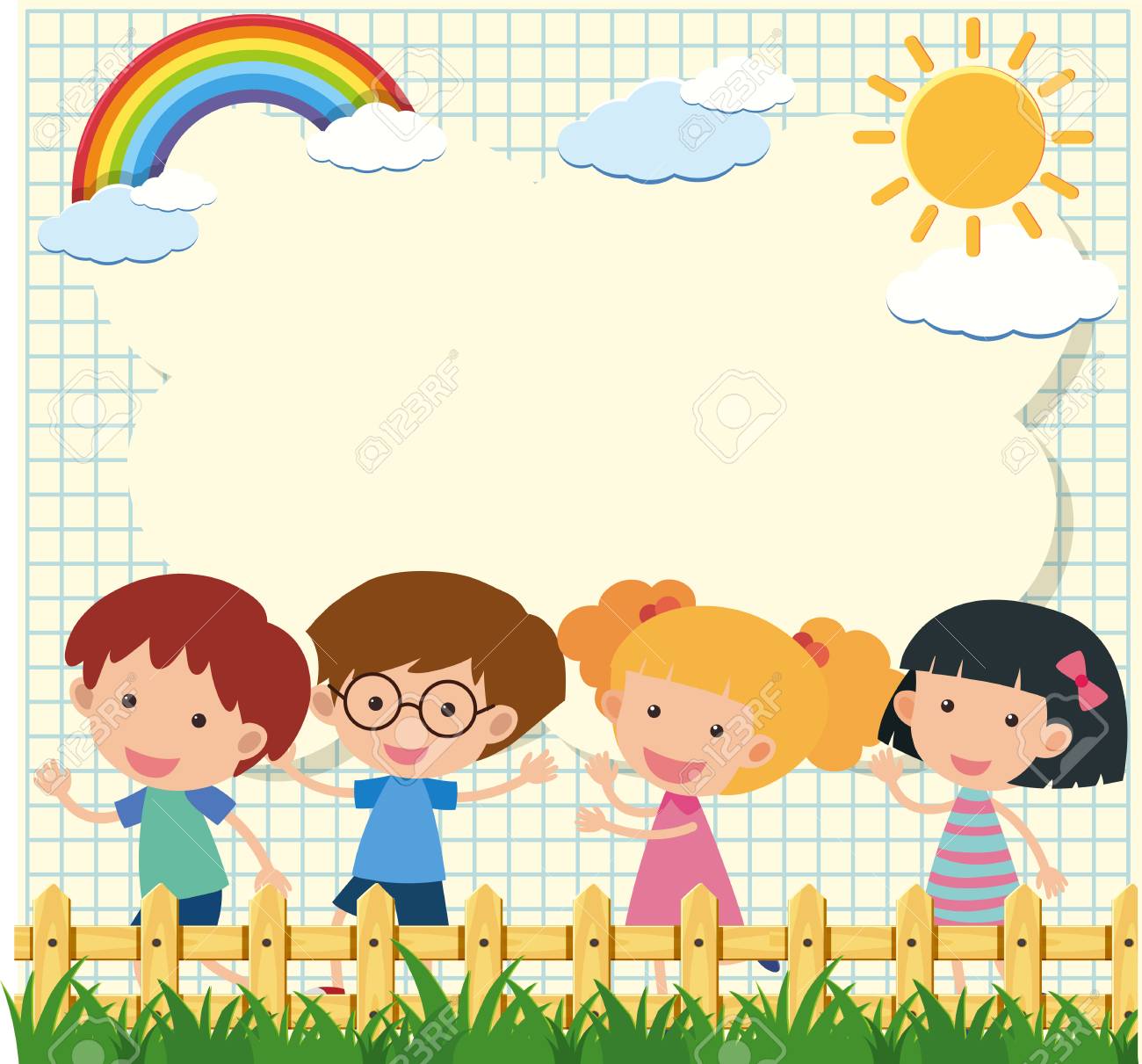 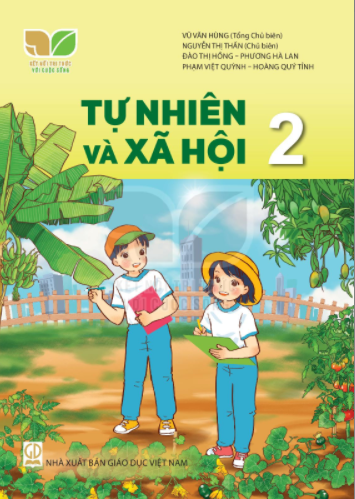 Chào mừng các con đến với môn Tự nhiên & xã hội.
Thứ   ngày   tháng   năm 2021
Chủ đề 4: Thực vật và động vật.
Bài 19:  Thực vật và động vật quanh em.
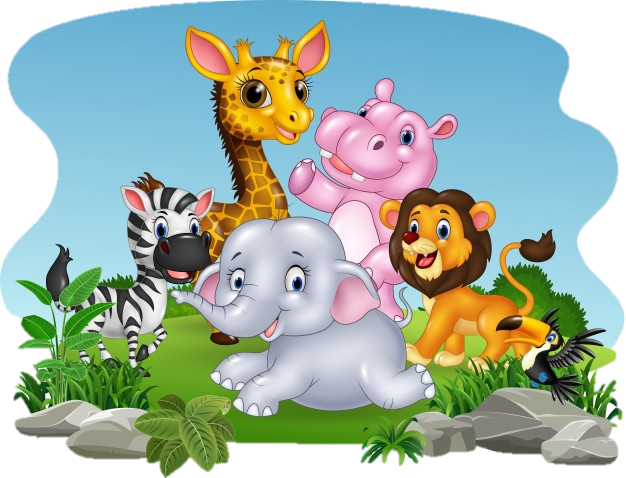 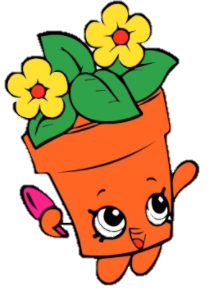 [Speaker Notes: TK: VŨ HỒNGBài giảng thiết kế bởi Vũ Hồng.
LH: FB Vũ Hồng | https://www.facebook.com/vuhong1972/ | hongvu7219@gmail.com]
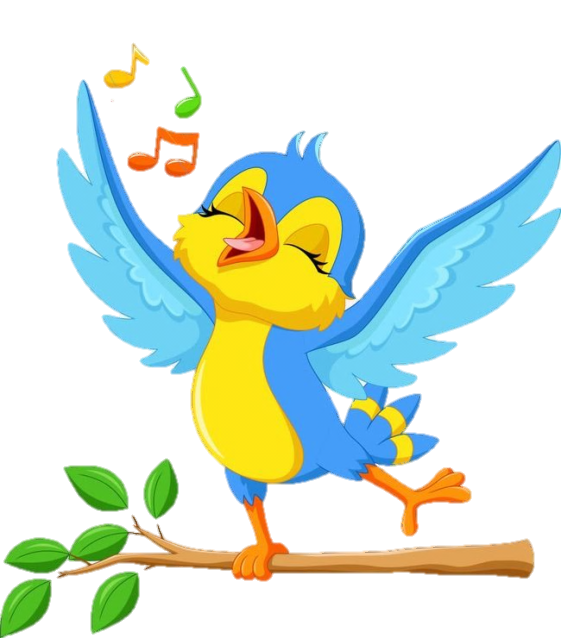 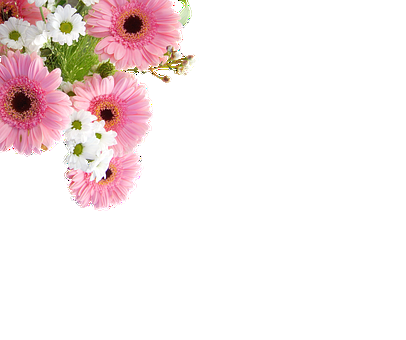 TIẾT 2,3.
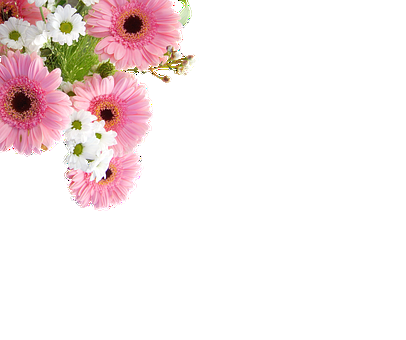 [Speaker Notes: Bài giảng thiết kế bởi Vũ Hồng.
LH: FB Vũ Hồng | https://www.facebook.com/vuhong1972/]
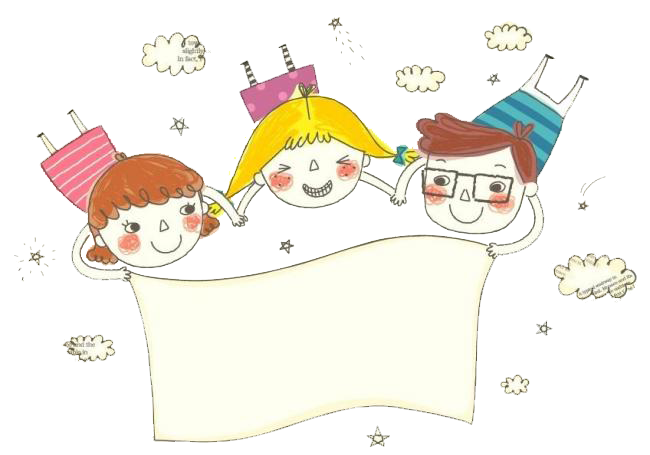 Hoạt động thực hành.
Báo cáo kết quả quan sát.
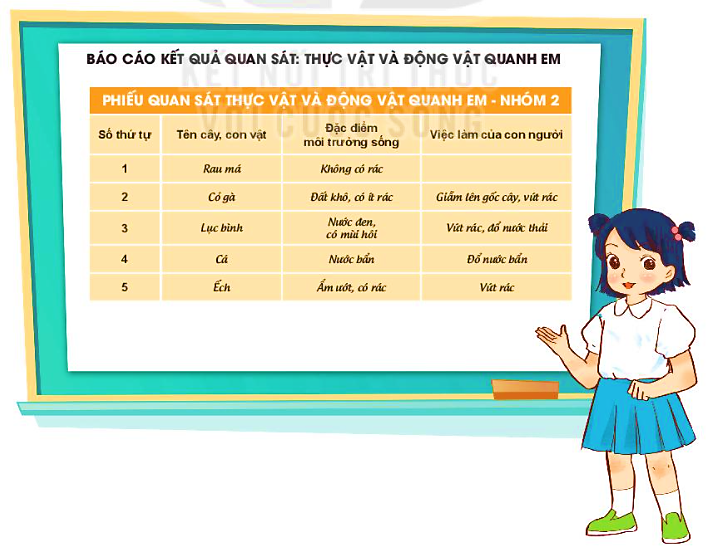 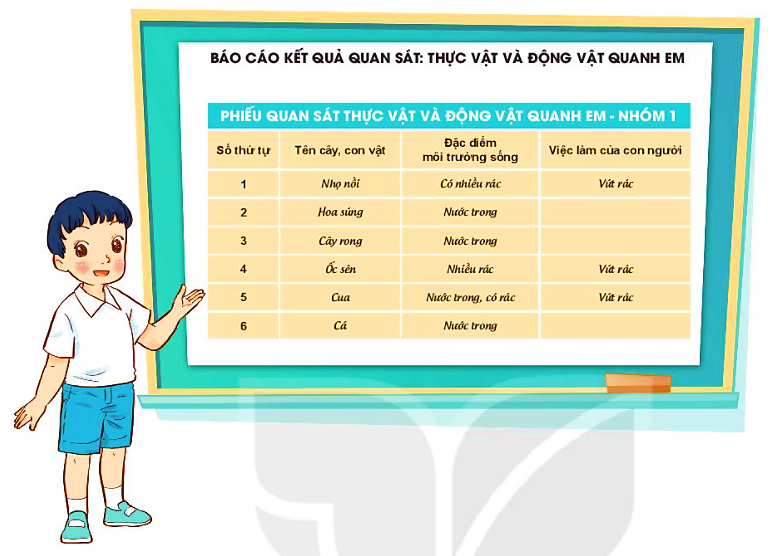 [Speaker Notes: Bài giảng thiết kế bởi Vũ Hồng.
LH: FB Vũ Hồng | https://www.facebook.com/vuhong1972/ | hongvu7219@gmail.com]
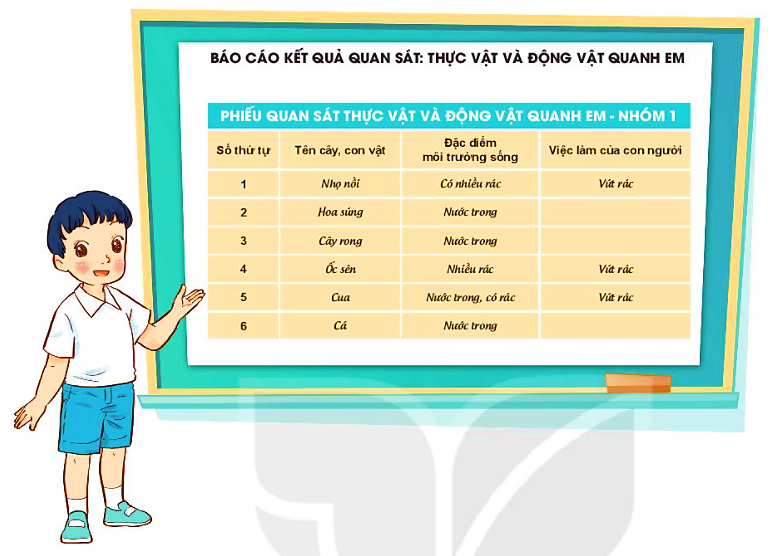 BÁO CÁO KẾT QUẢ QUAN SÁT: THỰC VẬT VÀ ĐỘNG VẬT QUANH EM
NHÓM: .......
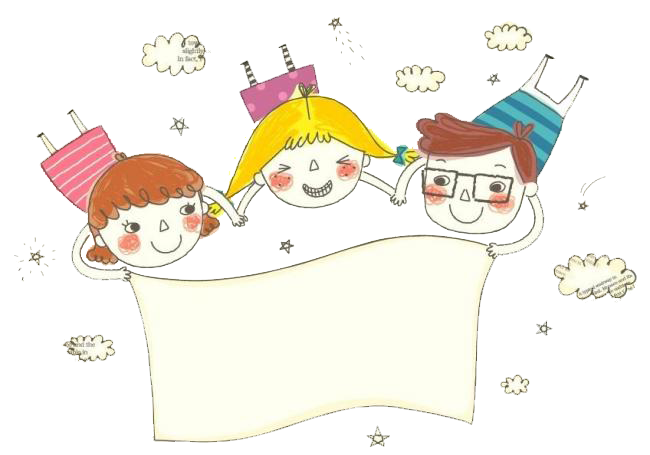 Hoạt động vận dụng.
Thảo luận về các việc nên và không nên làm để bảo vệ môi trường sống của thực vật và động vật nơi em đã quan sát theo gợi ý sau:
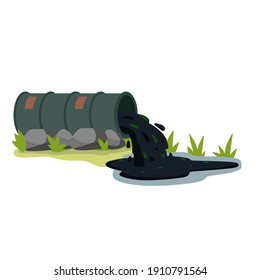 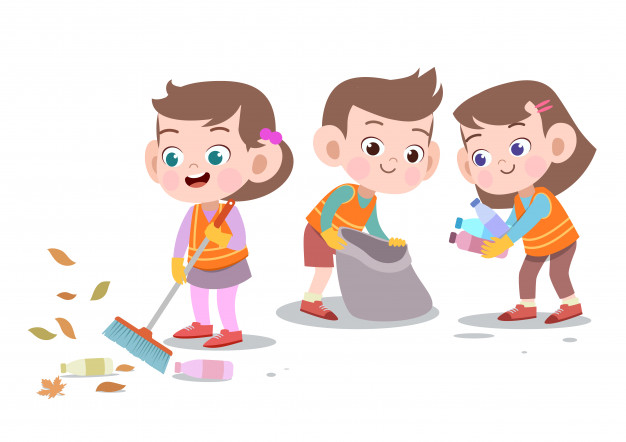 BẢO VỆ MÔI TRƯỜNG SỐNG CỦA THỰC VẬT VÀ ĐỘNG VẬT
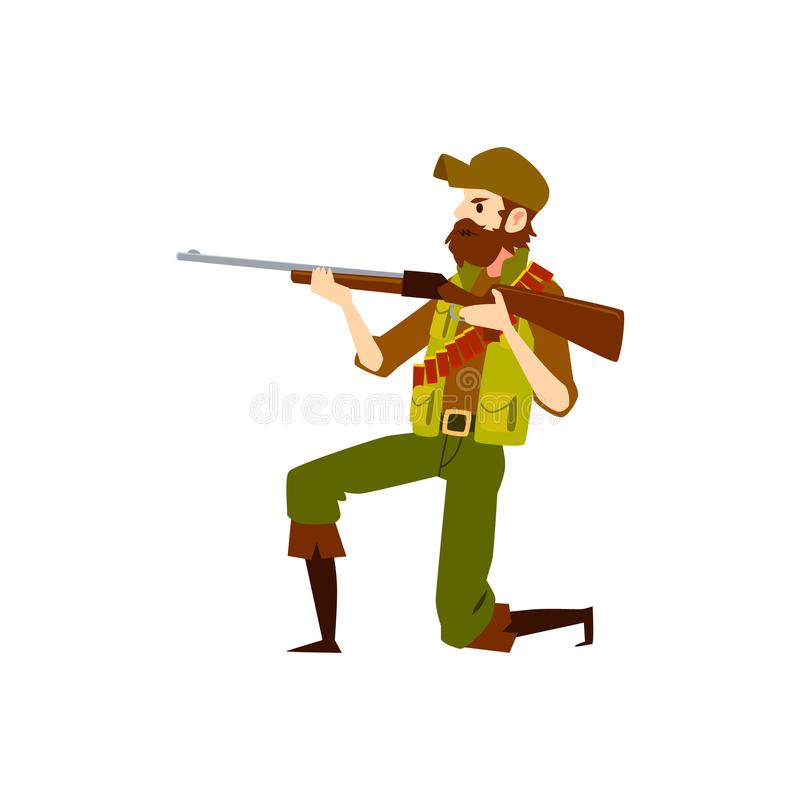 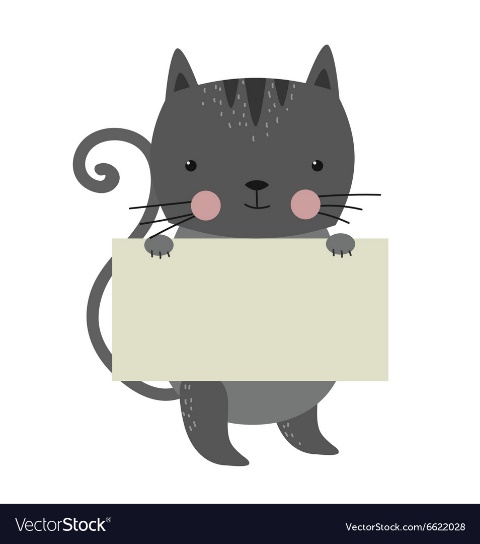 VIỆC NÊN LÀM
VIỆC KHÔNG NÊN LÀM
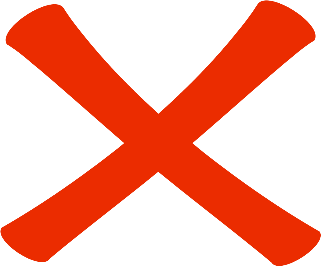 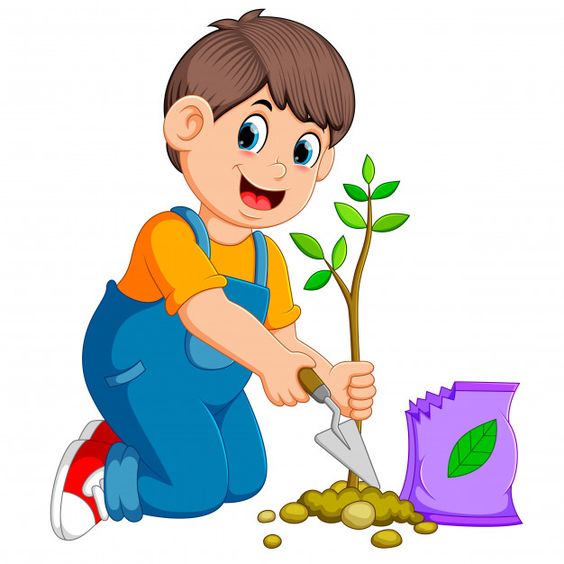 Sale!
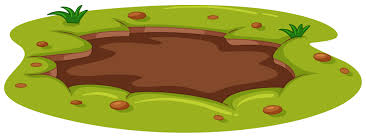 Chặt cây
Xả rác bừa bãi
Không săn bắn
Trồng cây
Nhặt rác
Lấp ao, hồ
[Speaker Notes: Bài giảng thiết kế bởi Vũ Hồng.
LH: FB Vũ Hồng | https://www.facebook.com/vuhong1972/ | hongvu7219@gmail.com]
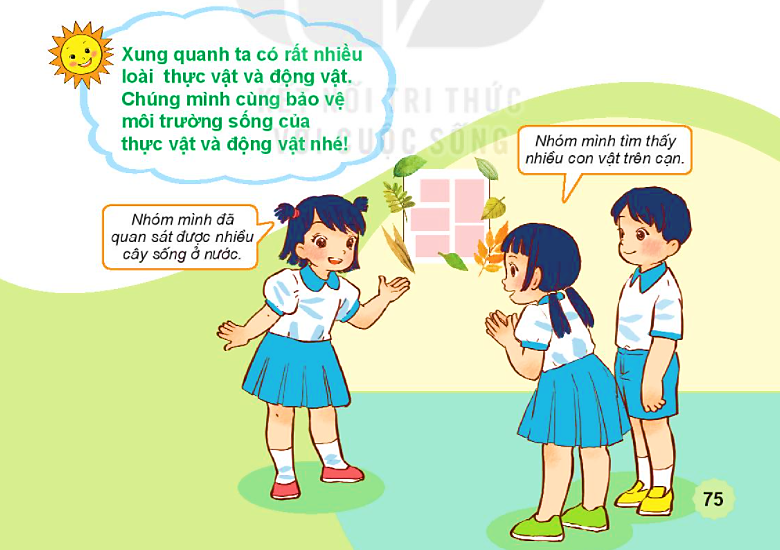 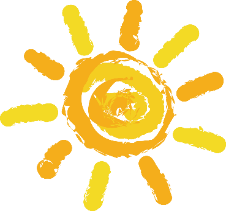 Hoạt động sau giờ học
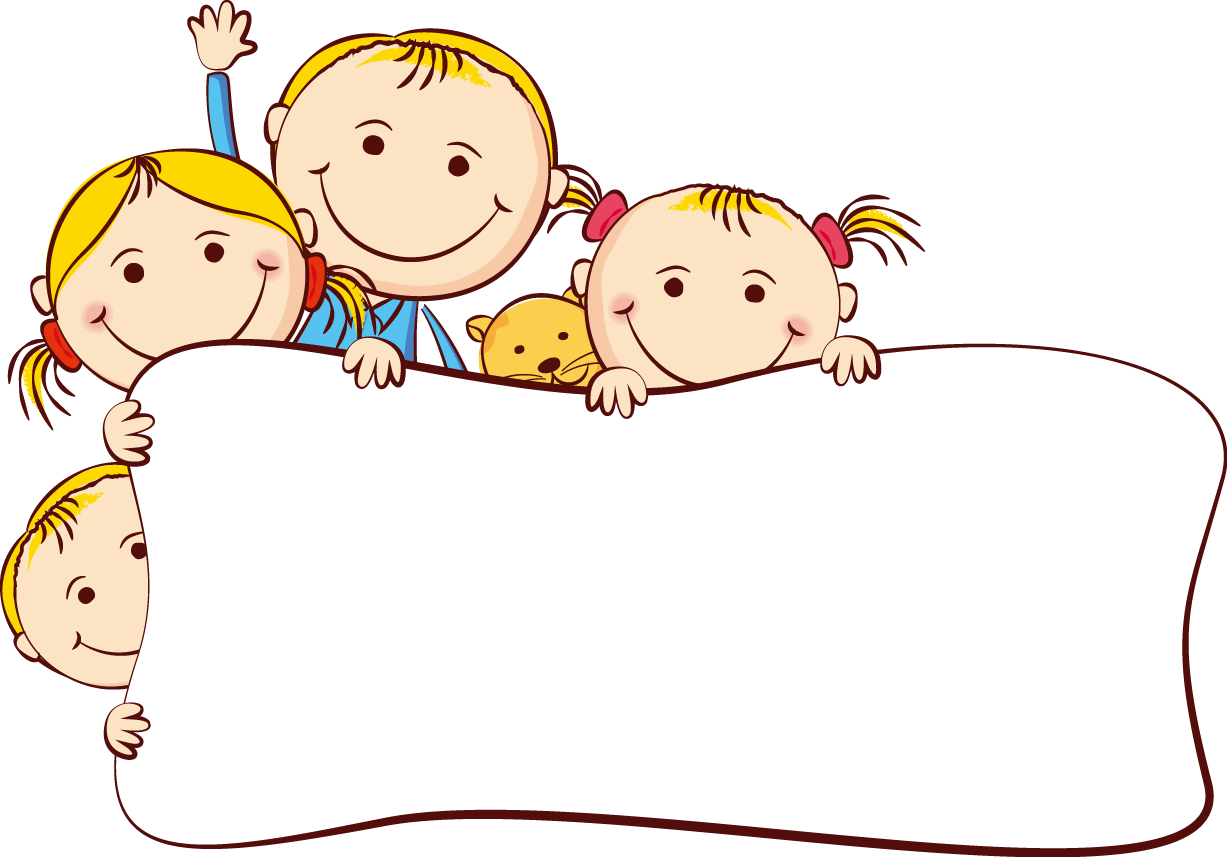 Chia sẻ với người thân những điều đã học được về bảo vệ môi trường sống của động vật và thực vật.
[Speaker Notes: Bài giảng thiết kế bởi Vũ Hồng.
LH: FB Vũ Hồng | https://www.facebook.com/vuhong1972/ | hongvu7219@gmail.com]
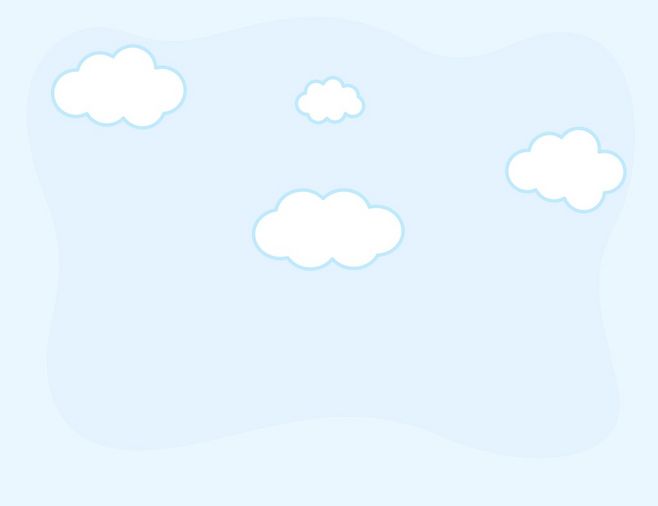 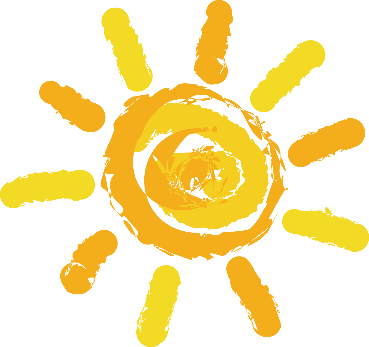 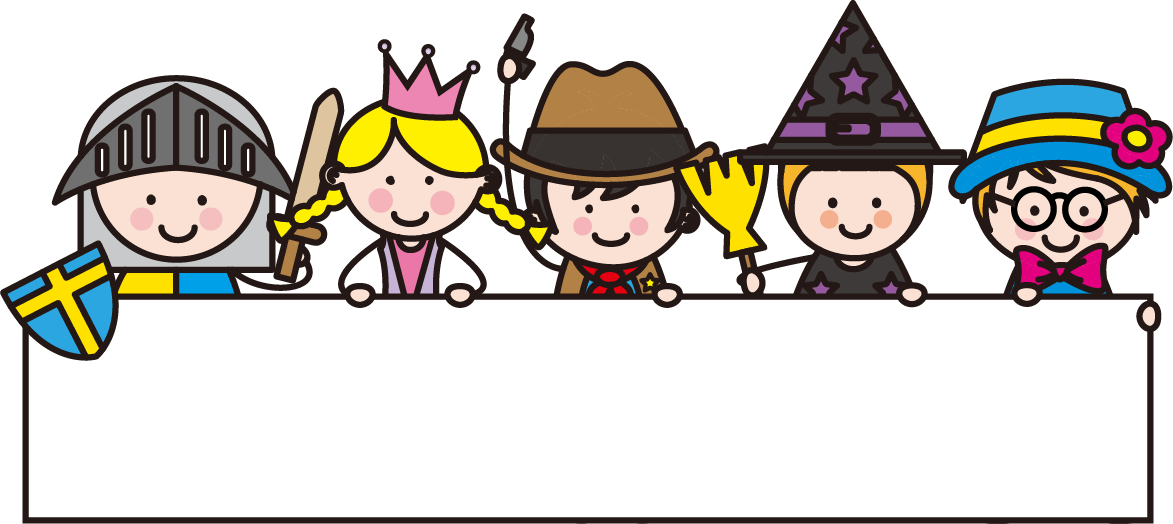 HẸN GẶP LẠI
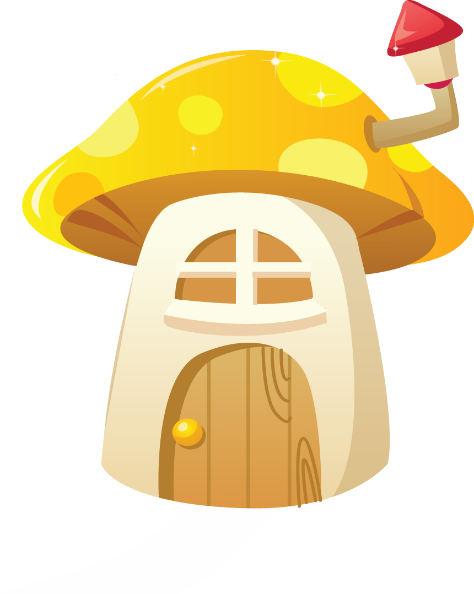 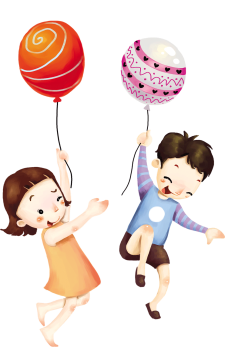 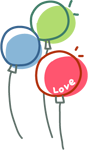 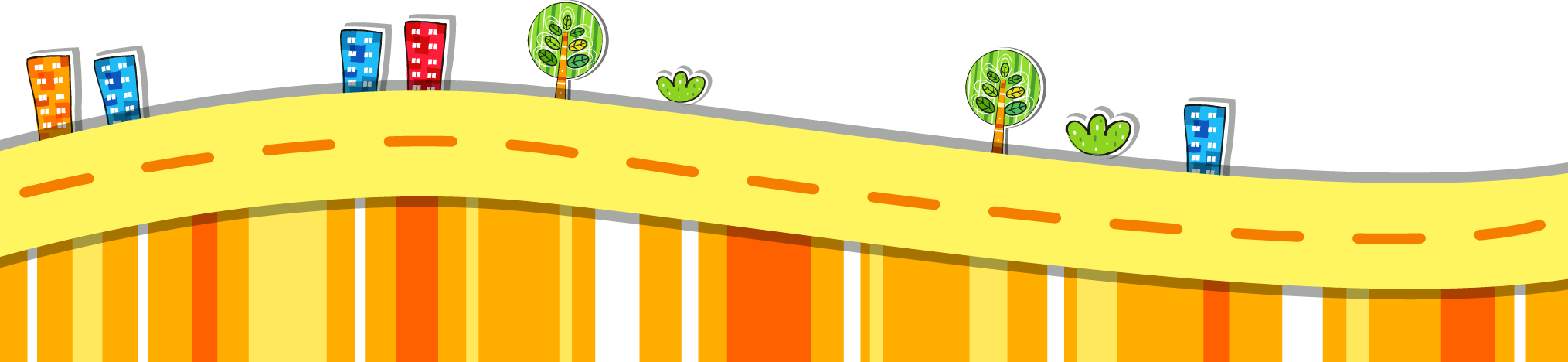 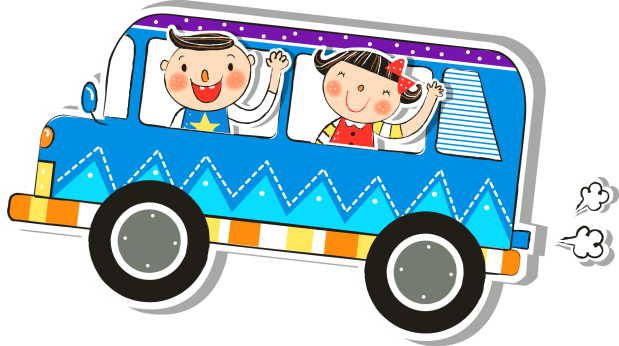 [Speaker Notes: TK: VŨ HỒNG]